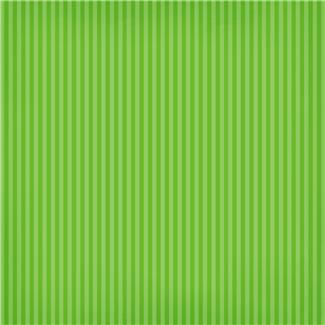 «С лукошком по грибы»
( окружающий мир 1класс по программе ПНШ)
Выполнила учитель
МБОУСОШ №2
ЗАТО Озёрный
Климина  Алла Васильевна
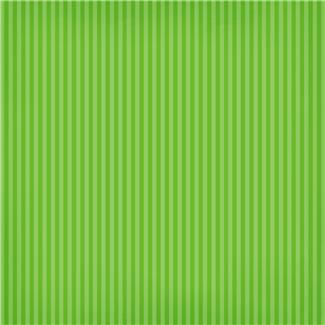 Под сосною у тропинки
Кто стоит среди травы?
Ножка есть, но нет ботинка,
Шляпка есть – нет головы!
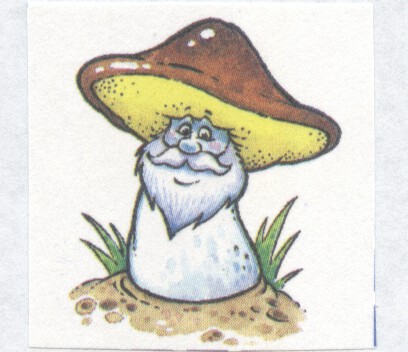 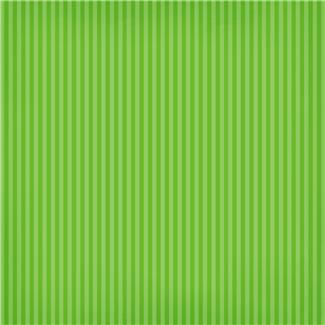 Грибы – особое царство природы. Долгое время учёные спорили, куда их отнести – к царству растений или к царству животных. Грибы не похожи на зелёные растения, у них нет корня, стебля, листьев и цветков. Они не могут питаться, как зелёные растения. Но и к животным они не относятся. Поэтому в конце концов их выделили в отдельное царство – Грибы.
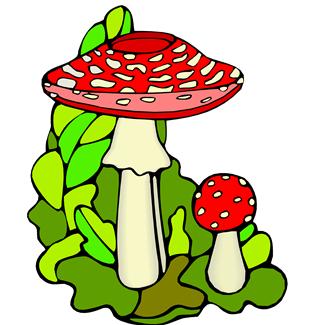 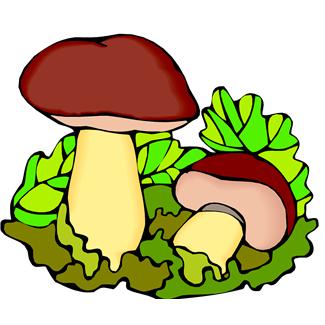 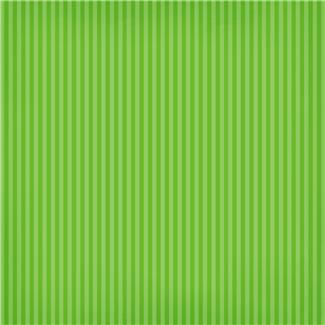 Гриб – не растение. Что же тогда это такое? По некоторым свойствам грибы близки к растениям, по другим – к животным. Они образуют особое царство – Грибы. Как и растения, грибы неподвижны, но, как и животные. Питаются готовой пищей (органическим веществом) и обычно не имеют зелёной окраски. У грибов в строении тела нет таких частей, которые свойственны растениям. Отсутствуют стебель, корень, лист, цветок. Самая главная часть гриба – это грибница, которая находится в земле. То, что вырастает над землёй и что мы кладём в корзинки, - только плодовое тело гриба.
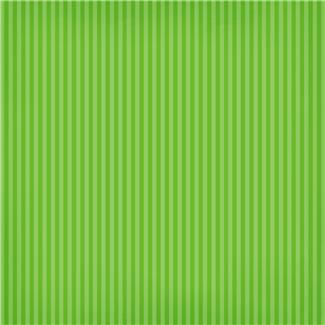 Живая природа
Животные
Грибы
Растения
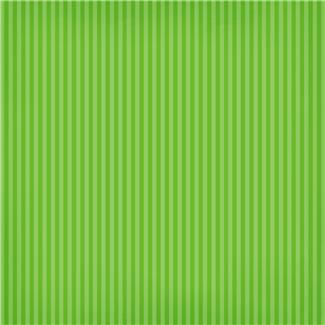 Части гриба
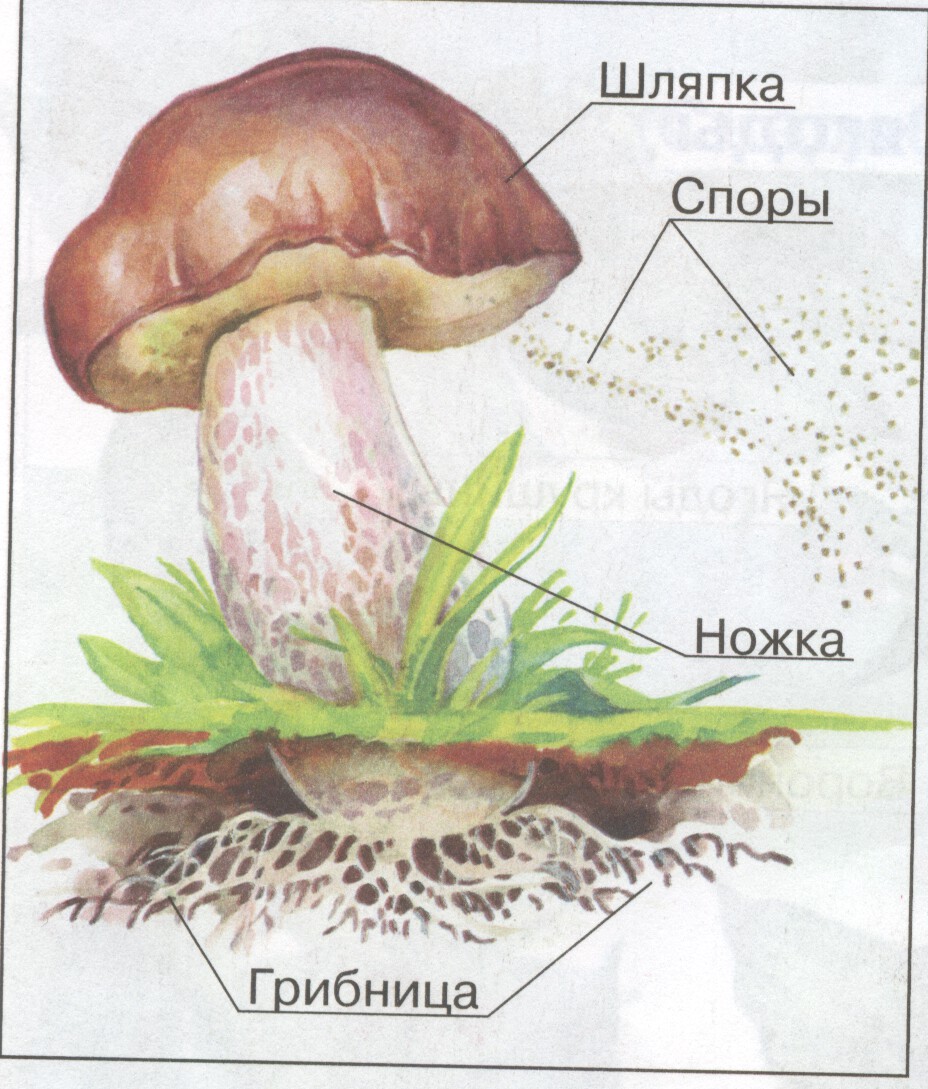 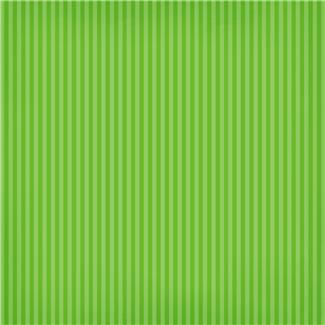 Растут на опушке рыжие подружки.
А зовут их ...
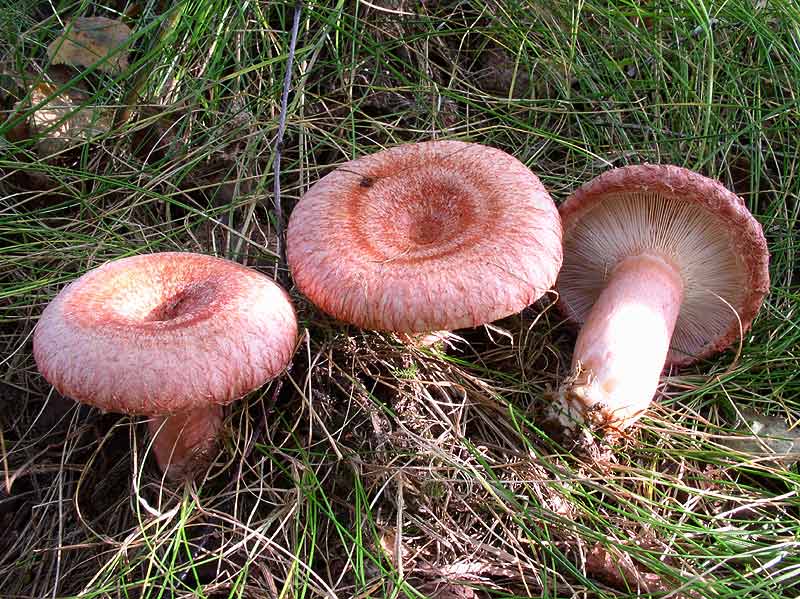 волнушки
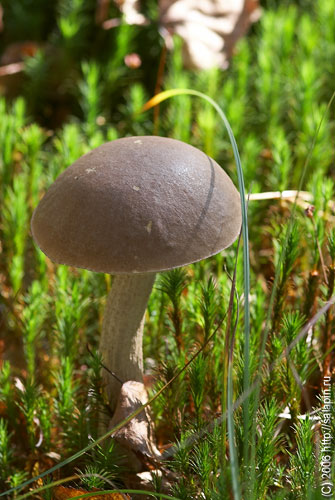 Лета первая примета: под берёзой, в холодке,
Гриб коричневого цвета на пятнистом корешке.
подберёзовик
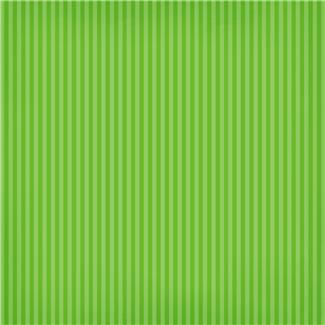 Он в осиннике родился. Как в траве ни притаился,
Всё равно его найдём: шляпка красная на нём.
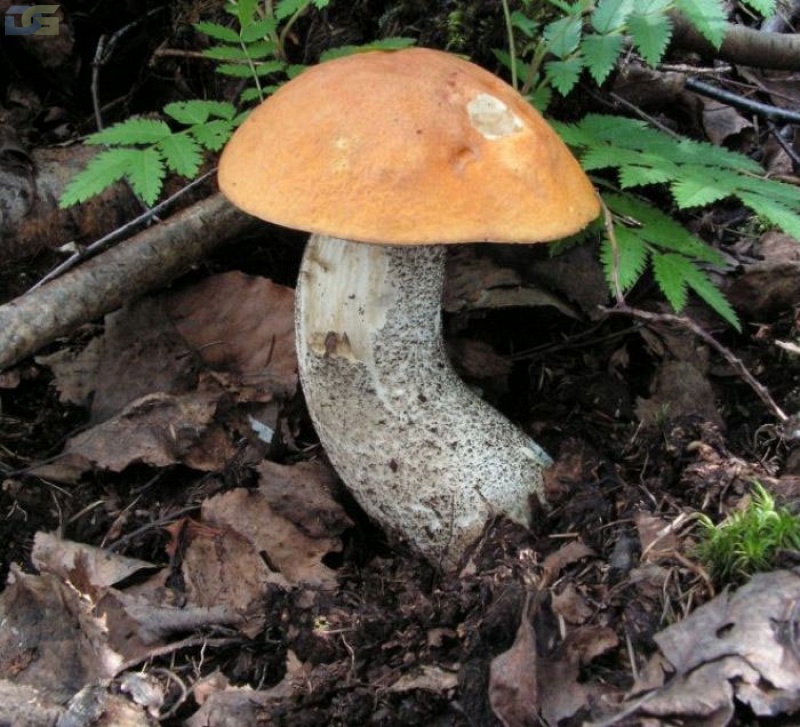 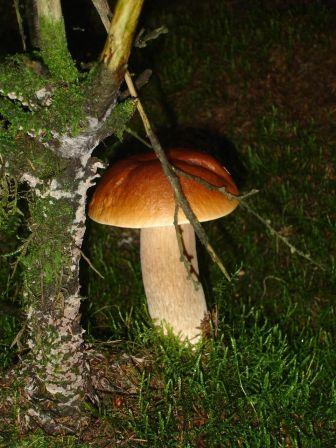 подосиновик
Стоял на крепкой ножке, теперь лежит в лукошке
Белый гриб
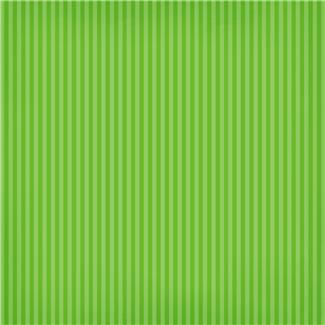 Ходят в рыженьких беретах, осень в лес приносят летом.
Очень дружные сестрички – золотистые …
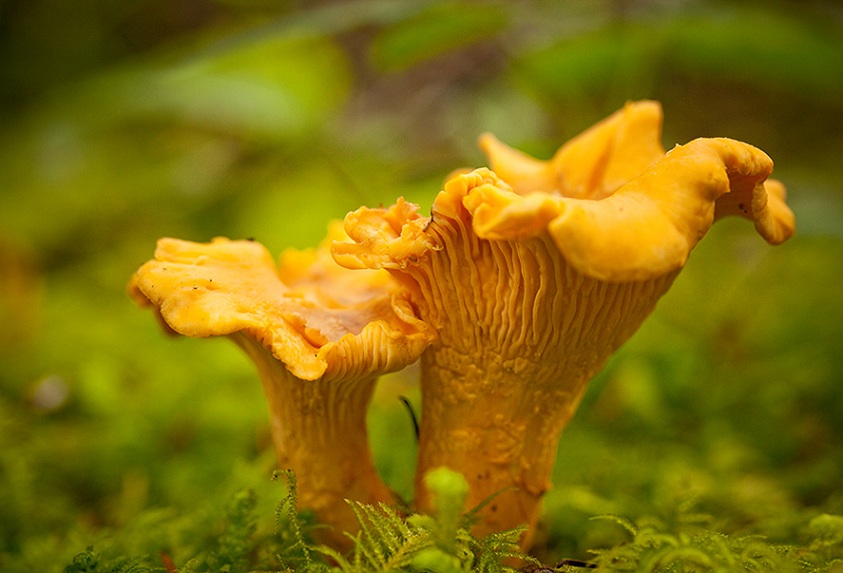 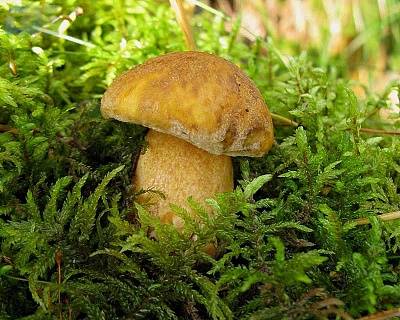 лисички
Он выглянул несмело из кочки моховой.
Цепочка  клюквы спелой дрожит над головой.
моховик
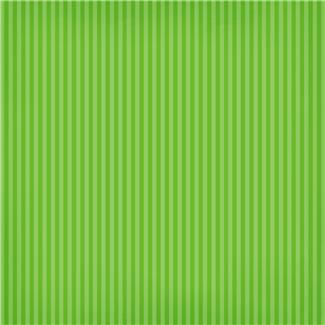 Съедобные грибы
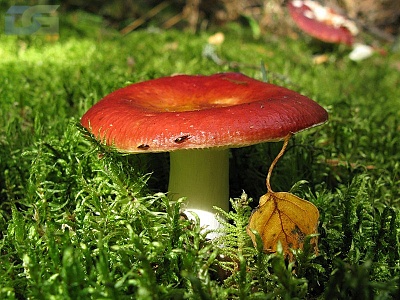 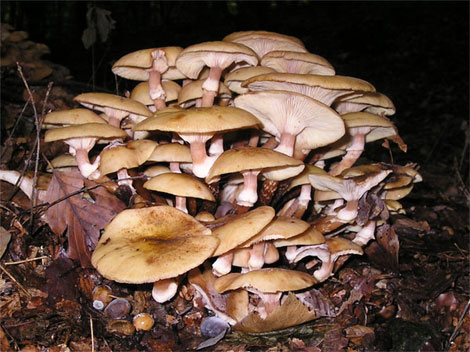 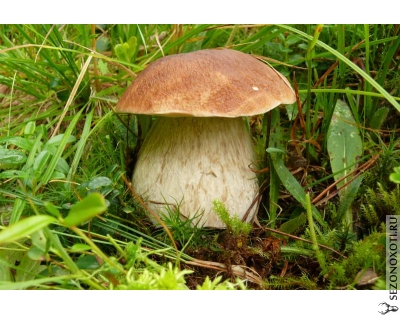 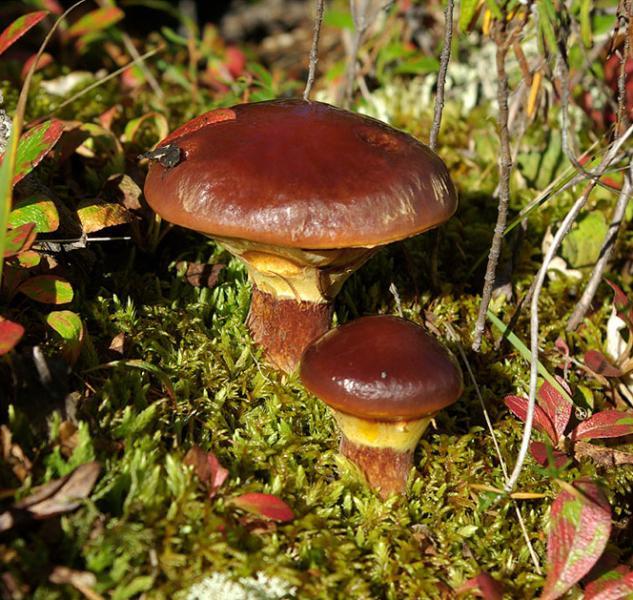 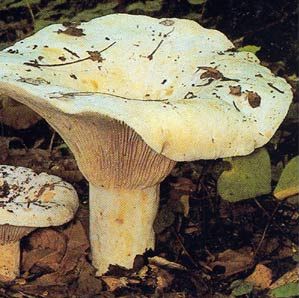 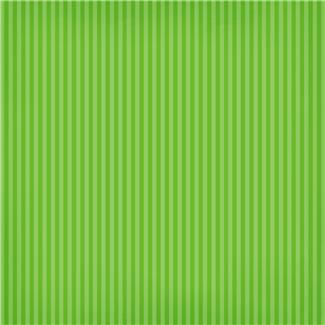 Несъедобные грибы
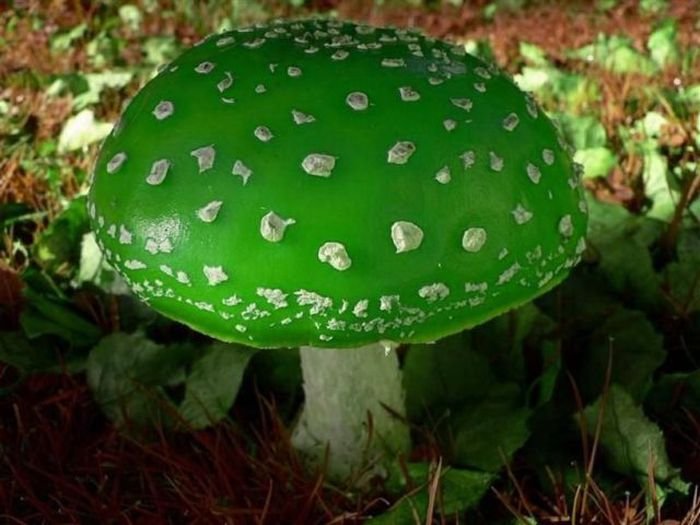 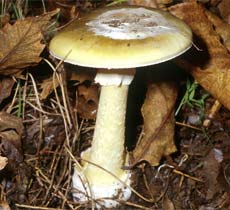 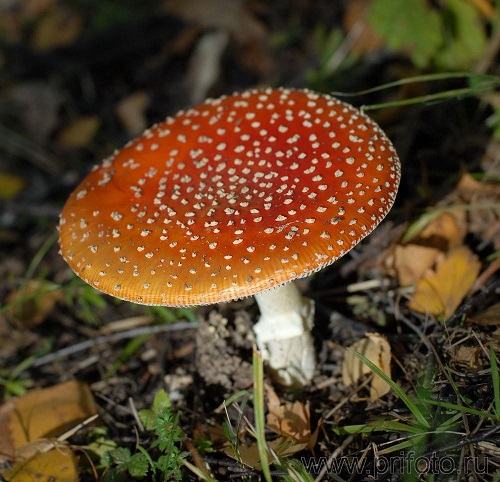 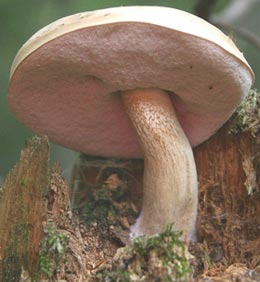 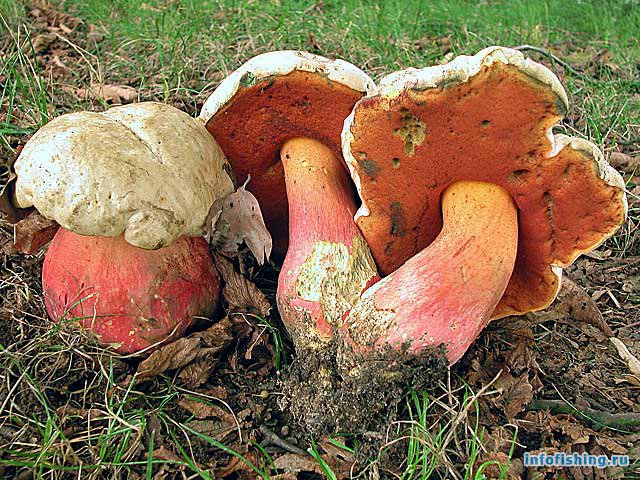 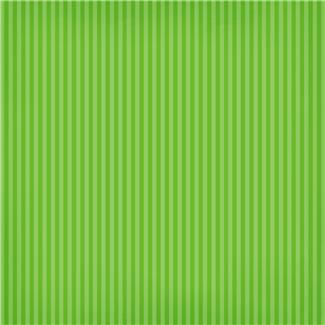 Молодцы!
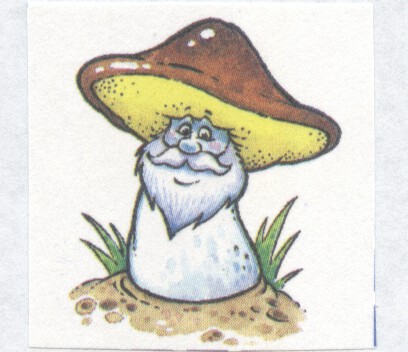